MÔN TIN HỌC LỚP 4
TUẦN 3
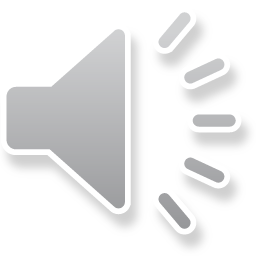 CHỦ ĐỀ 1: KHÁM PHÁ MÁY TÍNHBÀI 3: LÀM QUEN VỚI TỆP (Tiết 2)(SGK trang 16)
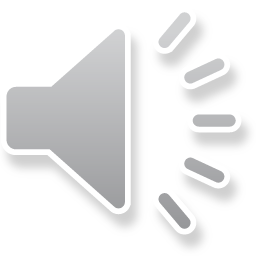 Mục tiêu bài học
Phân biệt được loại tệp bằng cách nhìn vào biểu tượng tệp hoặc tên tệp.
Nắm được thành phần của tên tệp.
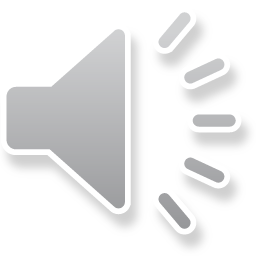 B. HOẠT ĐỘNG THỰC HÀNH (trang 16)
Em mở thư mục HOCTAP đã tạo ở hoạt động 1, mục A rồi thực hiện các yêu cầu sau:
a) Nháy đúp chuột vào biểu tượng tệp, quan sát rồi đánh dấu  vào  ở cuối câu đúng
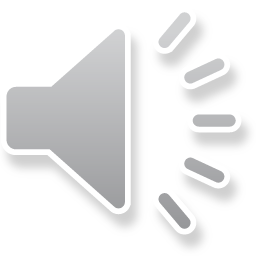 x
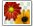 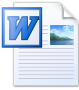 x
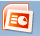 x
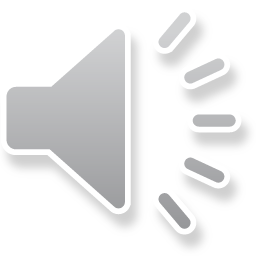 b) Em hãy viết phần tên và phần mở rộng của các tệp tương ứng vào bảng sau:
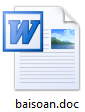 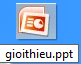 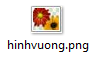 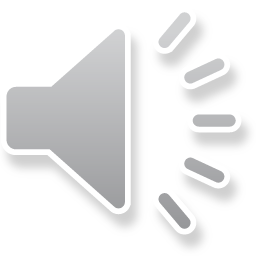 Nhớ lại:
Mỗi tệp có một tên, tên tệp bao gồm phần tên và phần mở rộng được cách nhau bởi dấu chấm. Phần tên do em tự đặt, phần mở rộng được tự động thêm vào
Phần mở rộng
Phần tên
Baisoan.docx
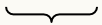 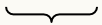 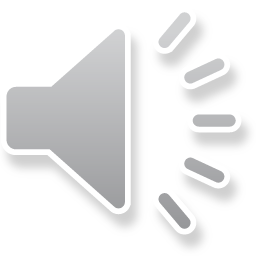 b) Em hãy viết phần tên và phần mở rộng của các tệp tương ứng vào bảng sau:
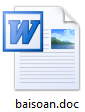 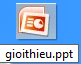 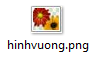 gioithieu
hinhvuong
Baisoan
ppt
png
doc
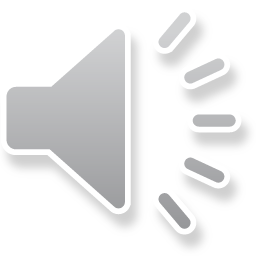 C. HOẠT ĐỘNG ỨNG DỤNG MỞ RỘNG
1. Trả lời câu hỏi: Em có thể tạo hai tệp cùng phần tên, cùng phần mở rộng trong một thư mục không?
Trả lời:
Em không thể tạo hai tệp cùng phần tên, cùng phần mở rộng trong một thư mục.
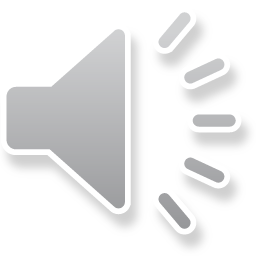 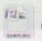 2. Mở thư mục Soanthao, nháy nút phải chuột, chọn New rồi chọn biểu tượng         . Quan sát thay đổi trong thư mục Soanthao, và giải thích thao tác vừa thực hiện.
Trả lời:
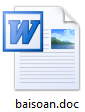 Sau khi em nháy phải chuột, chọn New rồi chọn biểu tượng       , một tệp Word mới đã xuất hiện trong thư mục.

Thao tác trên là thao tác tạo một tệp Word soạn thảo văn bản mới.
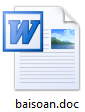 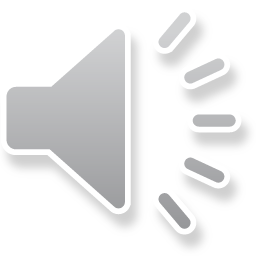 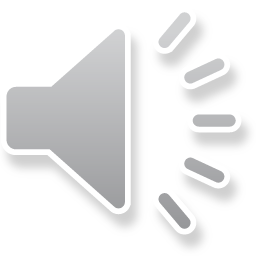 Em cần ghi nhớ
- Mỗi tệp đều được đặt tên riêng.
- Tên tệp gồm hai phần, phần tên và phần mở rộng, được cách nhau bởi dấu chấm.
- Mỗi loại tệp có một biểu tượng khác nhau.
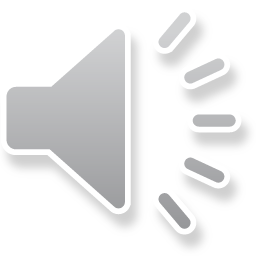 Thanks!
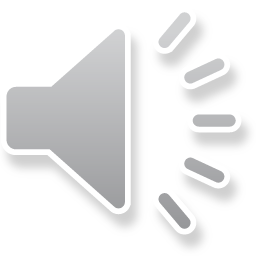